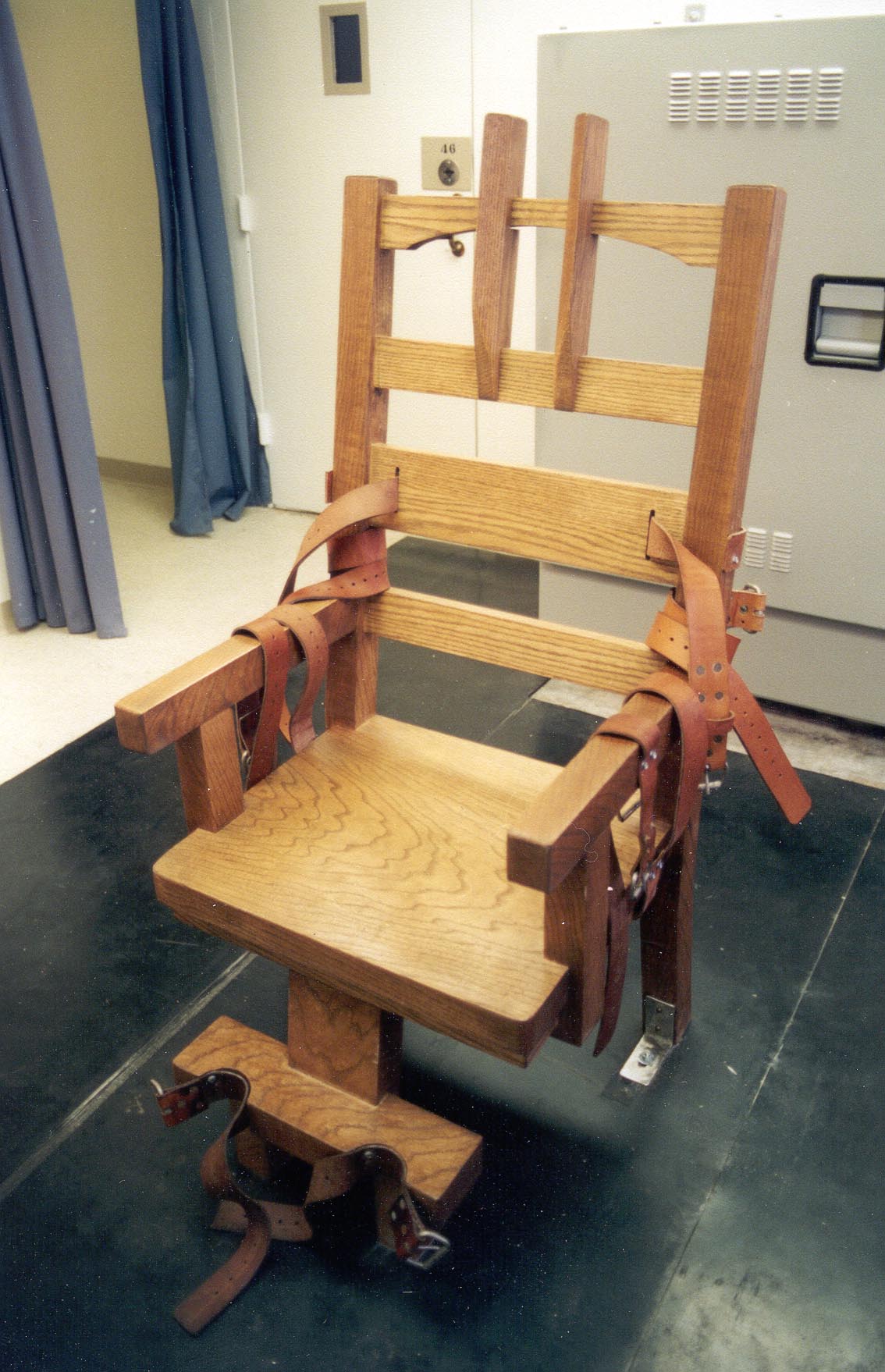 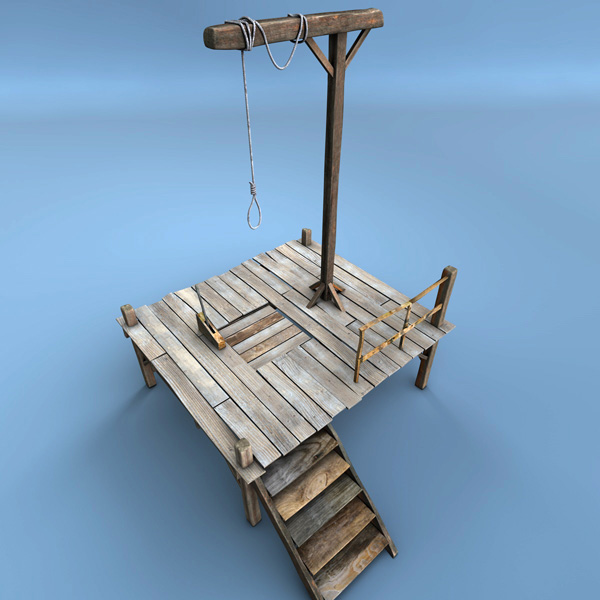 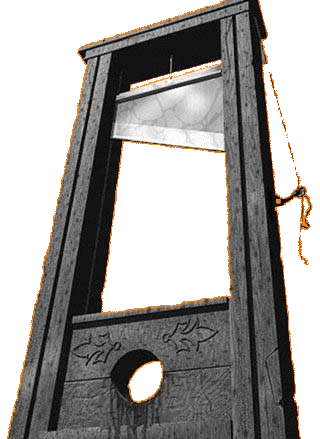 What’s the link?
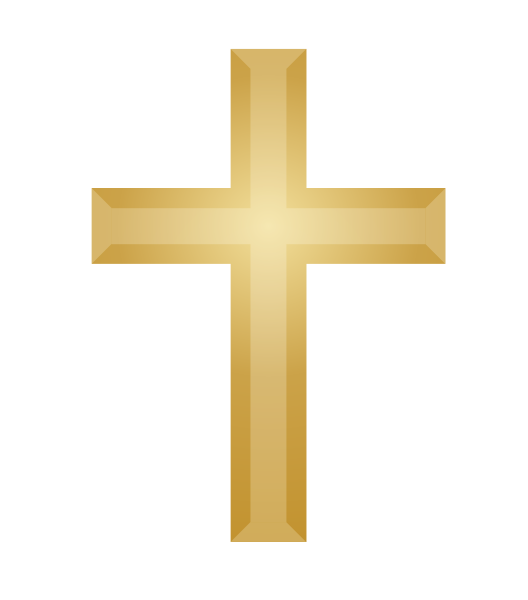 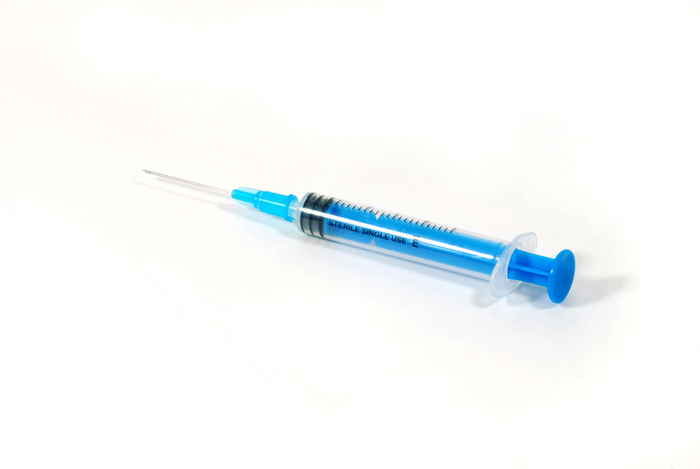 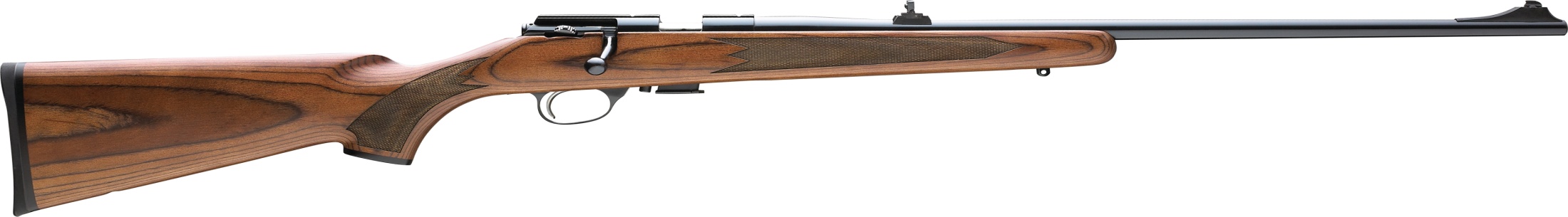 [Speaker Notes: They are all methods of execution. Raise the students’ awareness that it is odd to have a method of killing as the symbol of a religion]
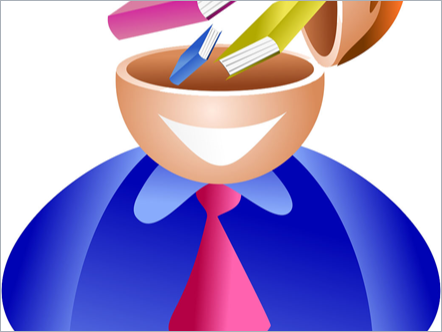 Title: The Crucifixion of JesusLesson Outcomes
How and why was Jesus crucified?
(DESCRIBE the events leading up to Jesus’ crucifixion)
What is atonement?
(EXPLAIN the Christian idea of atonement)
Is the Christian belief of atonement fair?
(ASSESS different viewpoints on healing and evil spirits)
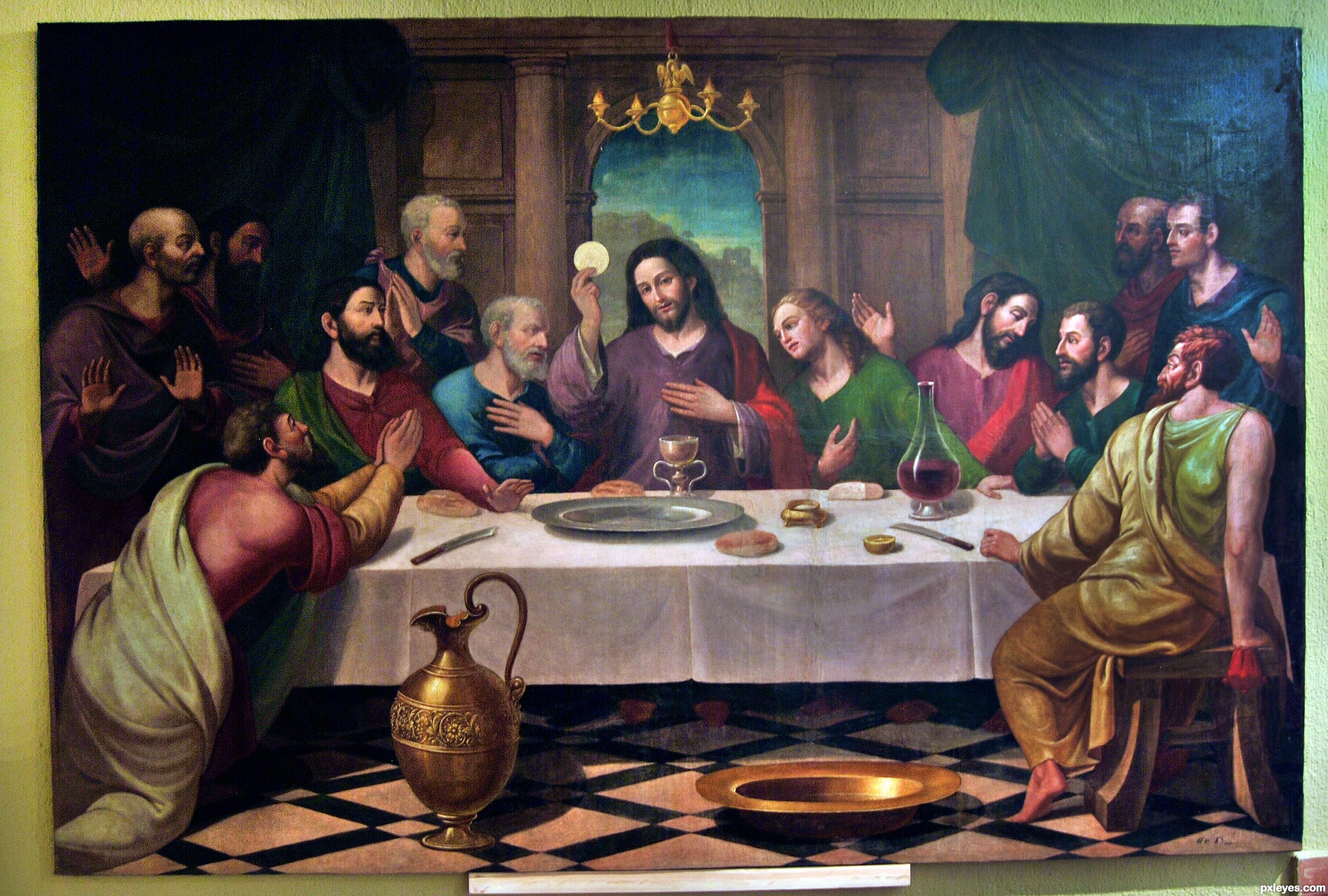 What happened here?
[Speaker Notes: Last Supper – Important points are Jesus prediction of his betrayal & death, washing the disciples feet and first communion]
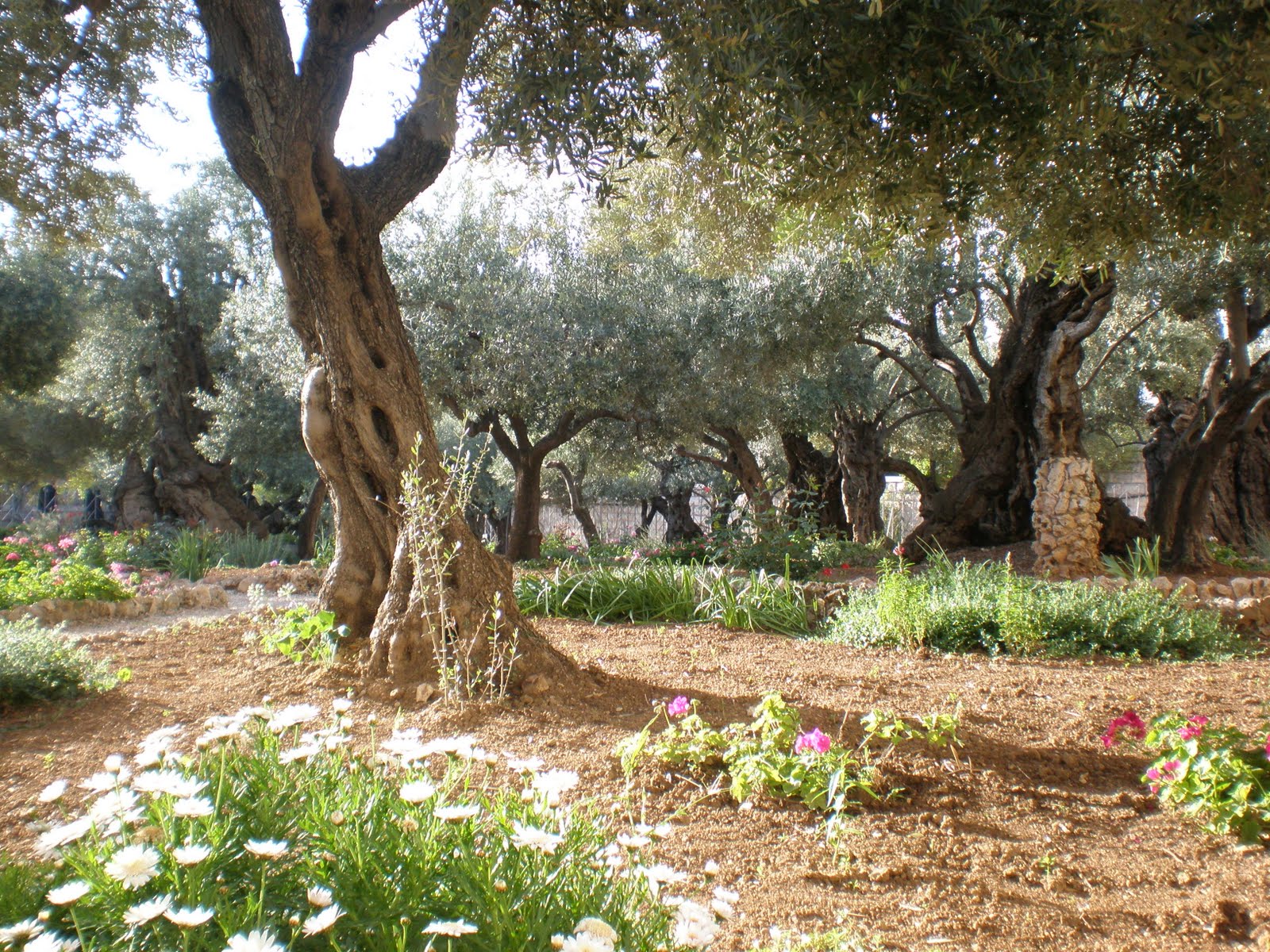 What happened here?
[Speaker Notes: This is a modern day picture of the Garden of Gethsemane. Important points are Jesus praying and Jesus being arrested]
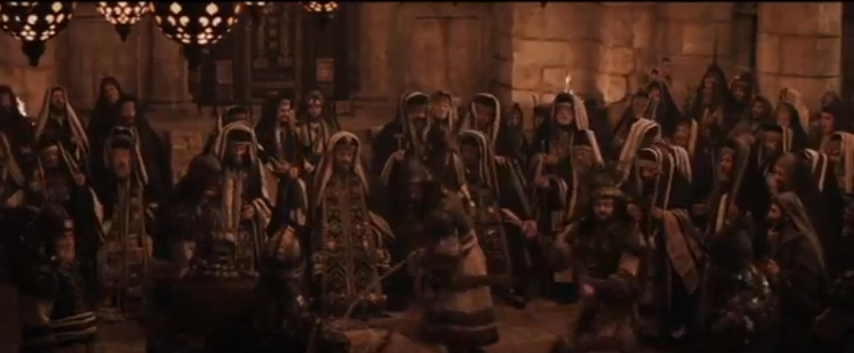 What happened here?
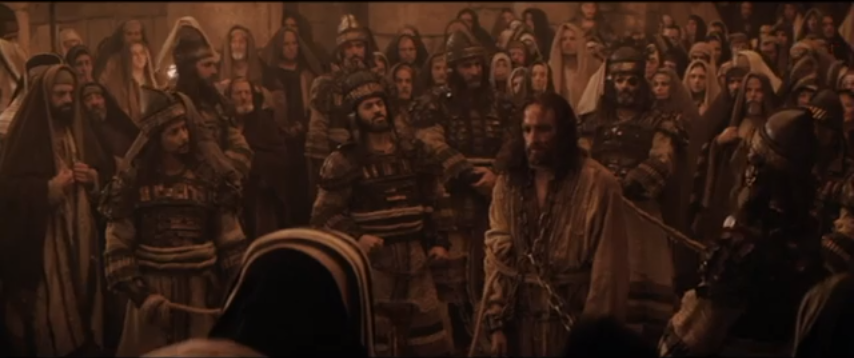 [Speaker Notes: Trial before the Sanhedrin – Jesus was convicted of blasphemy after he said he was the Messiah, the Son of God.]
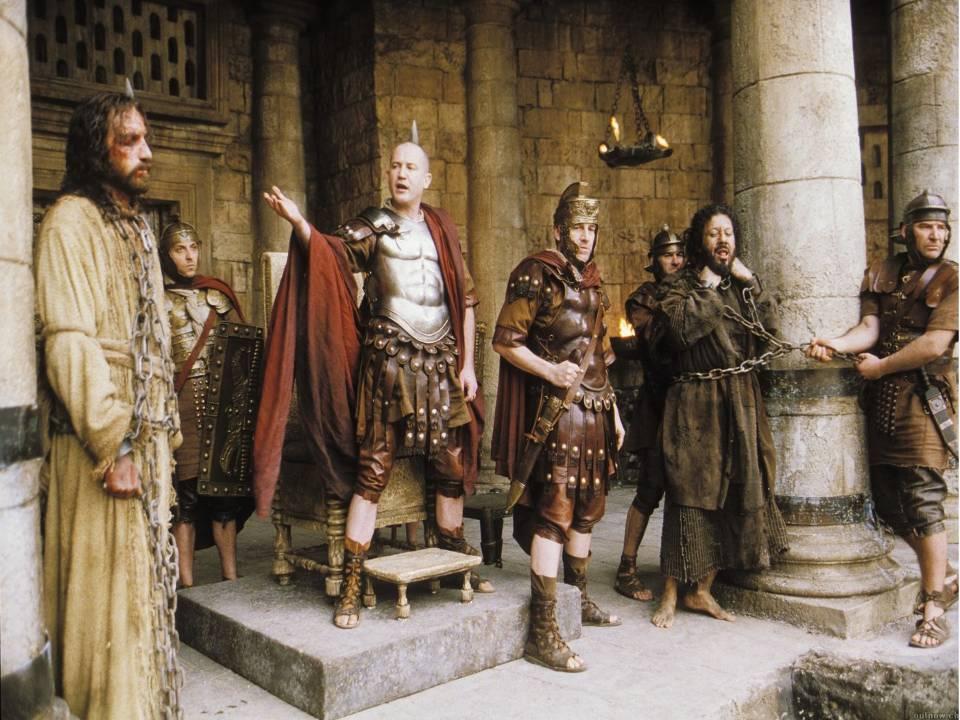 What happened here?
[Speaker Notes: Trial before Pilate. Found not guilty by Pilate and tortured but the crowd call for his execution anyway. Pilate offers to release either Jesus or Barabbas – the crowd call for Barrabas and Jesus is sentenced to death]
[Speaker Notes: This button will play a cartoon version of the crucifixion.]
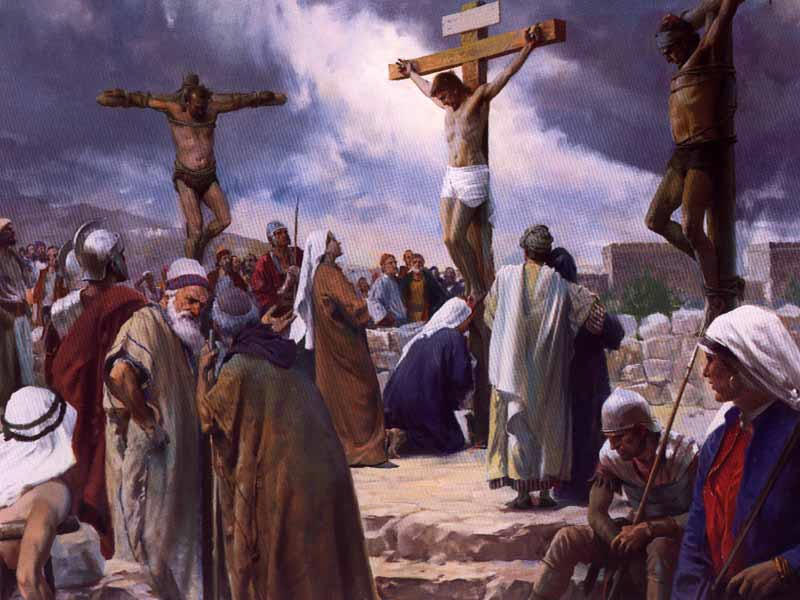 What happened here?
[Speaker Notes: Jesus is crucified between two criminals. The guards mock him etc.]
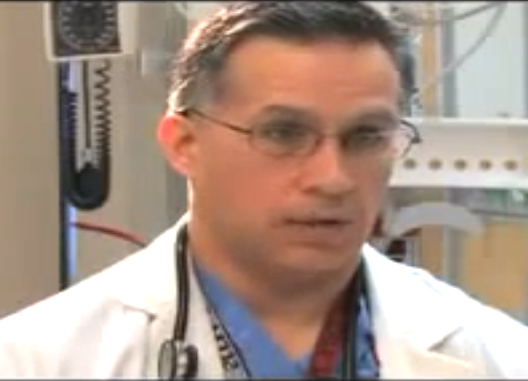 This is Dr. David Acuna. He is a trauma surgeon who is going to give a medical perspective on what Jesus went through during the events we’ve just looked.
How and why was Jesus crucified?
(DESCRIBE the events leading up to Jesus’ crucifixion)
[Speaker Notes: Click on the picture for the video. After watching this slide, talk through what was said to show students just how horrific crucifixion is. (WARNING: SOME STUDENTS CAN FIND THIS UPSETTING, USE YOUR JUDGEMENT TO DECIDE WHETHER OR NOT TO SHOW IT)

Then ask them to remember the first activity (the symbol of Christianity is a cross) and the fact that this day is now known as Good Friday. Ask them if this seems strange and then explain that we will now find out why this is.]
What is atonement?
(EXPLAIN the Christian idea of atonement)
“If we say that we have no sin, we deceive ourselves, and the truth is not in us.”							     1 John 1:8







Do you agree?
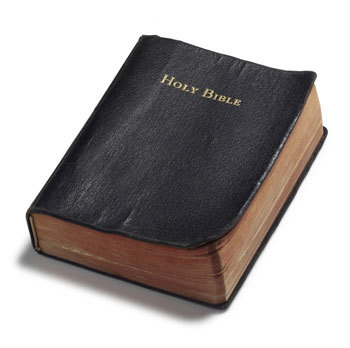 [Speaker Notes: Give students a few mins to discuss this question.]
Christians believe that heaven is a perfect place

They also believe, as we have seen in John’s gospel, that no-one is perfect.

Therefore, no-one is fit for heaven.
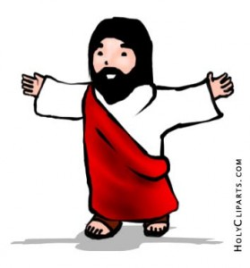 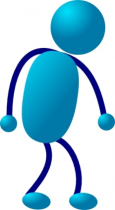 Humanity
Heaven
Death
Christians believe God is fair and so this means that all people deserve to be punished for what they have done wrong.

However, because God loves humanity, he takes the punishment for humanity’s sins on himself in the form of Jesus by going through a hard life and a horrific death on a cross.

Jesus didn’t deserve this punishment because he never did anything wrong but this means now that we are forgiven by God because our punishment has been taken for us.
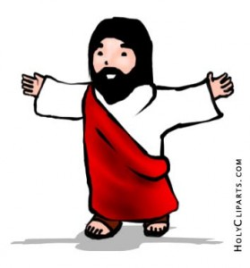 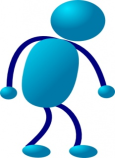 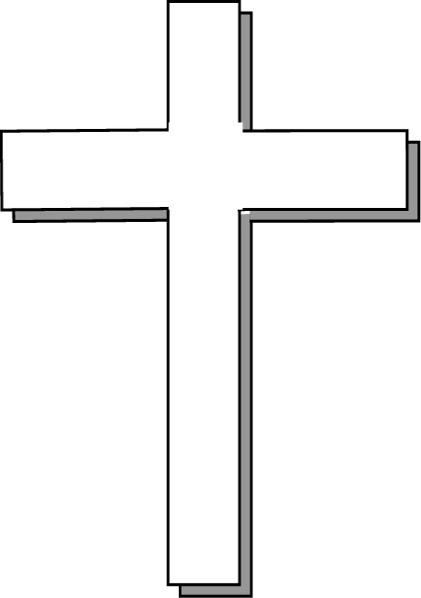 Humanity
Heaven
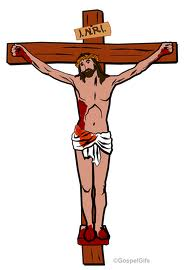 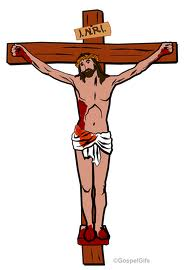 Death
What is atonement?
(EXPLAIN the Christian idea of atonement)
Why do you think this idea is called atonement?

At-one-ment
Jesus
Humanity
God
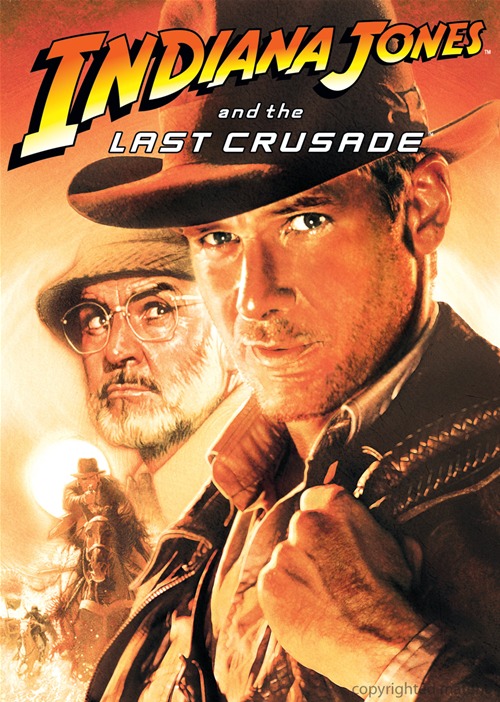 So how do people go to heaven?

This can perhaps best be explained by Indiana Jones. In this clip, Indiana Jones is faced with a similar situation to the man on the previous slide. He is one side and wants to get to the other but there is a big gap! Watch how he gets across.
[Speaker Notes: Click on the picture for a hyperlink to the clip.]
Why do Christians call Jesus’ death ‘Good’ Friday?
(EXPLAIN why Christians believe Jesus came to die)
Draw this diagram in your books
 and underneath, explain how it 
shows atonement
Jesus
Humanity
God
Yes
No
Is the Christian belief of atonement fair?
(ASSESS different viewpoints on healing and evil spirits)
[Speaker Notes: Either ask them to stand on whichever side of the room, write their answer on a post-it and stick it on the board, washing line, fill in the two columns in their book]
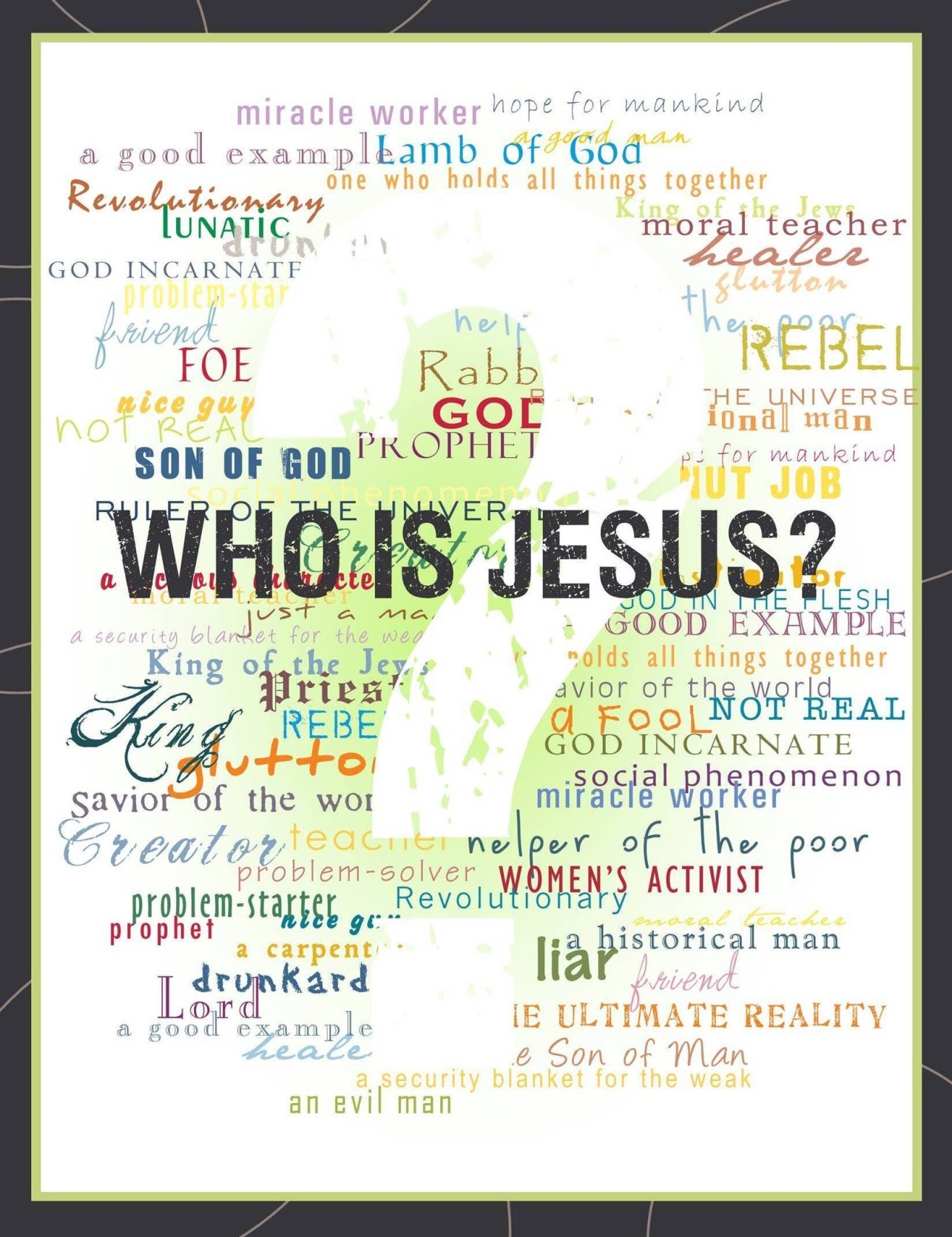 [Speaker Notes: Link back to this and ask them to add to their own personal mind map.]